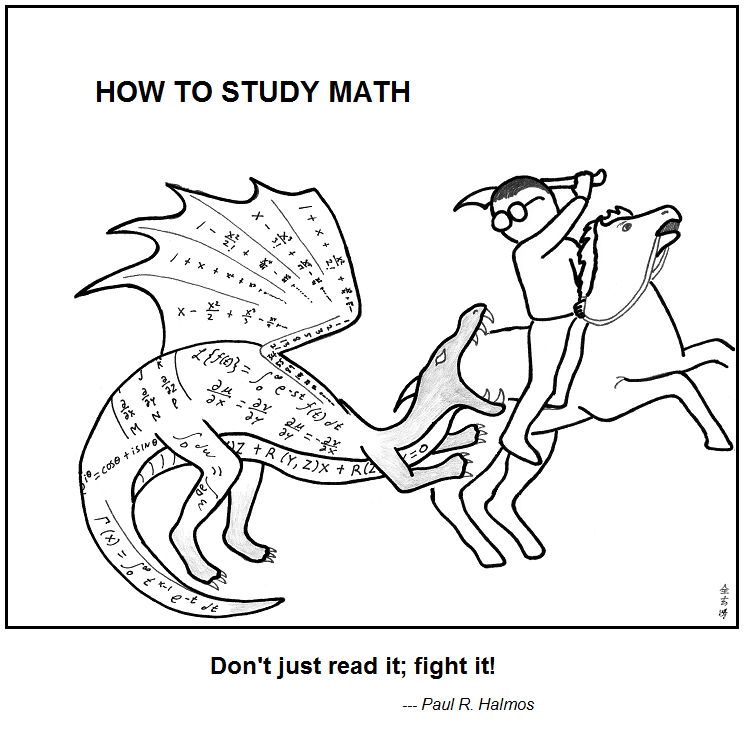 https://abstrusegoose.com/353
CSE 311 Autumn 2023
Lecture 12
Number Theory
Announcements
Don’t forget CC11 (from Friday).
CC11 and CC12 (today’s CC) are due Wednesday morning.
Plan for this week (number theory)
Monday: Definitions, our first number theory proof.
Wednesday: A new kind of proof (proof by contradiction)
Thursday (in section): An algorithm to find greatest common divisors (and some extra information)
Friday: Another proof; why you should care about the algorithm from section; a few fun facts about number theory in CS.
Divides
Divides
Divides
Divides
A useful theorem
The Division Theorem
Remember when non integers were still secret, you did division like this?
A useful theorem
The Division Theorem
Terminology
Modular Arithmetic
“arithmetic mod 12” is familiar to you. You do it with clocks.

What’s 3 hours after 10 o’clock?
1 o’clock. You hit 12 and then “wrapped around”
“13 and 1 are the same, mod 12” “-11 and 1 are the same, mod 12”

We don’t just want to do math for clocks – what about if we need to talk about parity (even vs. odd) or ignore higher-order-bits (mod by 16, for example)
Modular Arithmetic
Modular Arithmetic
We need a definition! We can’t just say “it’s like a clock”

Pause what do you expect the definition to be?
Is it related to % ?
Modular Arithmetic
We need a definition! We can’t just say “it’s like a clock”

Pause what do you expect the definition to be?
Equivalence in modular arithmetic
Huh?
Long Pause
It’s easy to read something with a bunch of symbols and say “yep, those are symbols.” and keep going
STOP Go Back. 
You have to fight the symbols they’re probably trying to pull a fast one on you. 
Same goes for when I’m presenting a proof – you shouldn’t just believe me – I’m wrong all the time!
You should be trying to do the proof with me. Where do you think we’re going next?
Why?
When you subtract, the remainders cancel. What you’re left with is a multiple of 12.
Equivalence in modular arithmetic
Divides
Pollev.com/robbie
Equivalence in modular arithmetic
Divides
A proof
You Try!
Before we start we must know:
1. What every word in the statement means.
2. What the statement as a whole means.
3. Where to start.
4. What your target is.
Equivalence in modular arithmetic
Divides
Don’t lose your intuition!
Proof by Contrapositive
Another Proof
Another Proof
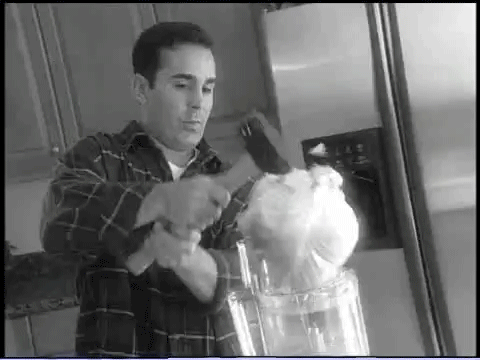 There has to be a better way!
Another Proof
By contrapositive
By contrapositive
Signs you might want to use proof by contrapositive
1. The hypothesis of the implication you’re proving has a “not” in it (that you think is making things difficult)
2. The target of the implication you’re proving has an “or” or “not” in it.
3. You get halfway through the proof and you can’t “get ahold of” what you’re trying to show.
You’re working with a “not equal” instead of an “equals” or “every thing doesn’t have this property” instead of “some thing does have that property”
Logical Ordering
Logical Ordering
Logical Ordering
So why have all our prior steps been ok backward?

They’ve all been either:
A definition (which is always an “if and only if”)
An algebra step that is an “if and only if”

Even if your steps are “if and only if” you still have to put everything in order – start from your assumptions, and only assert something once it can be shown.
A bad proof
More Mod proofs
More proofs
Another Proof
Another Proof
Another Proof
Another Proof
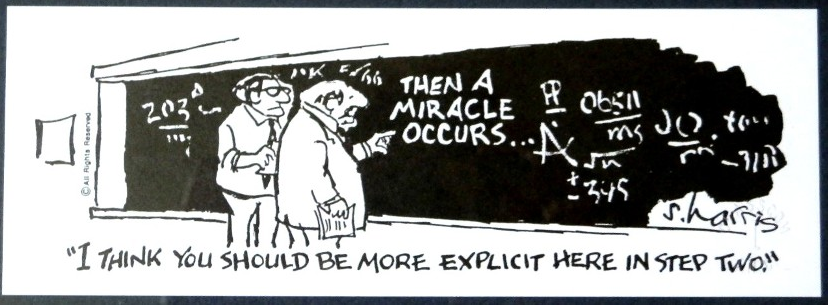 Uh-Oh
Another Approach
Another Approach
Another Approach
Extra Practice
Warm-up
Warm-up
Extra Practice!
Warm up
The Division Theorem
Equivalence in modular arithmetic
Warm up
% and Mod
The Division Theorem
Equivalence in modular arithmetic